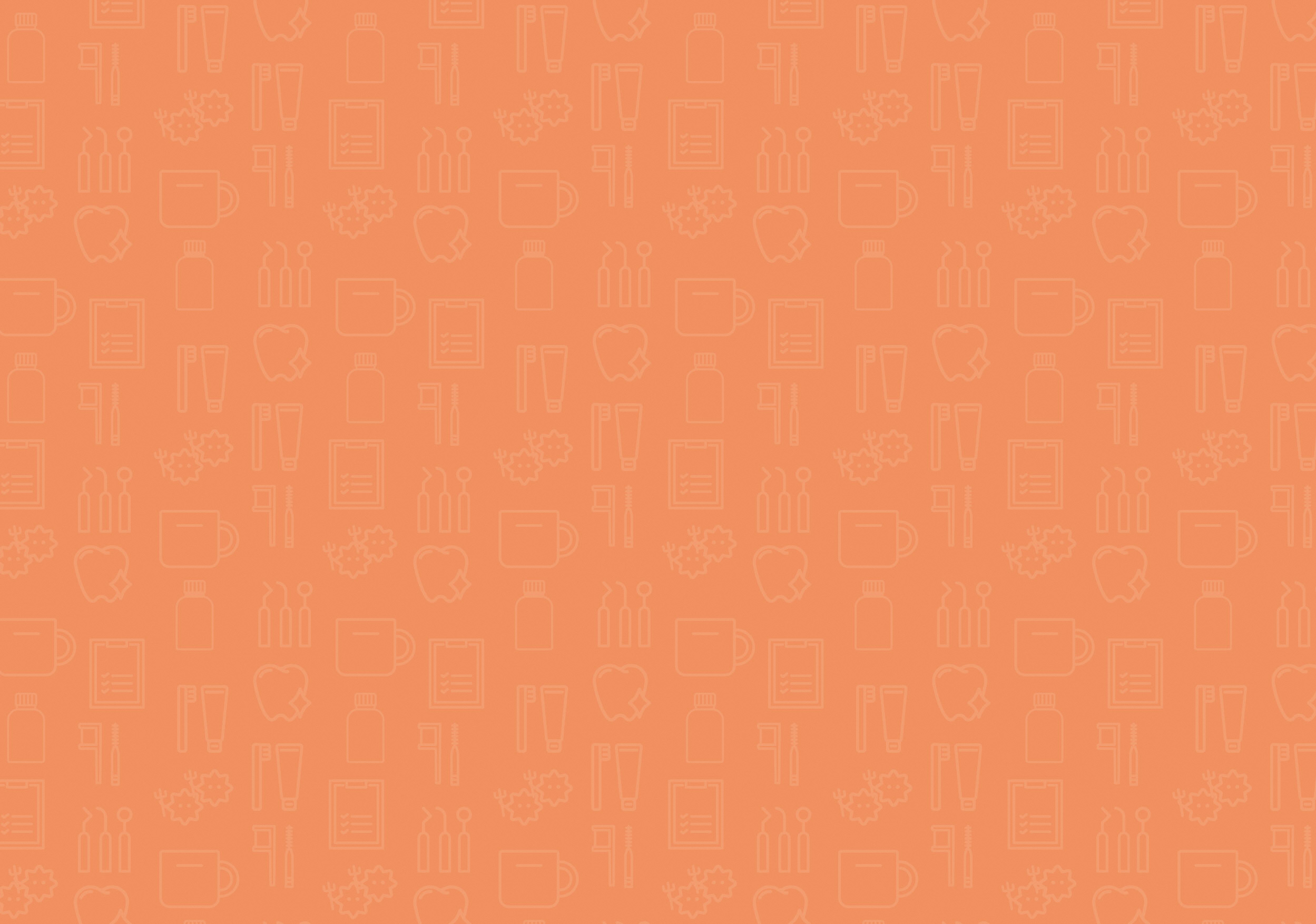 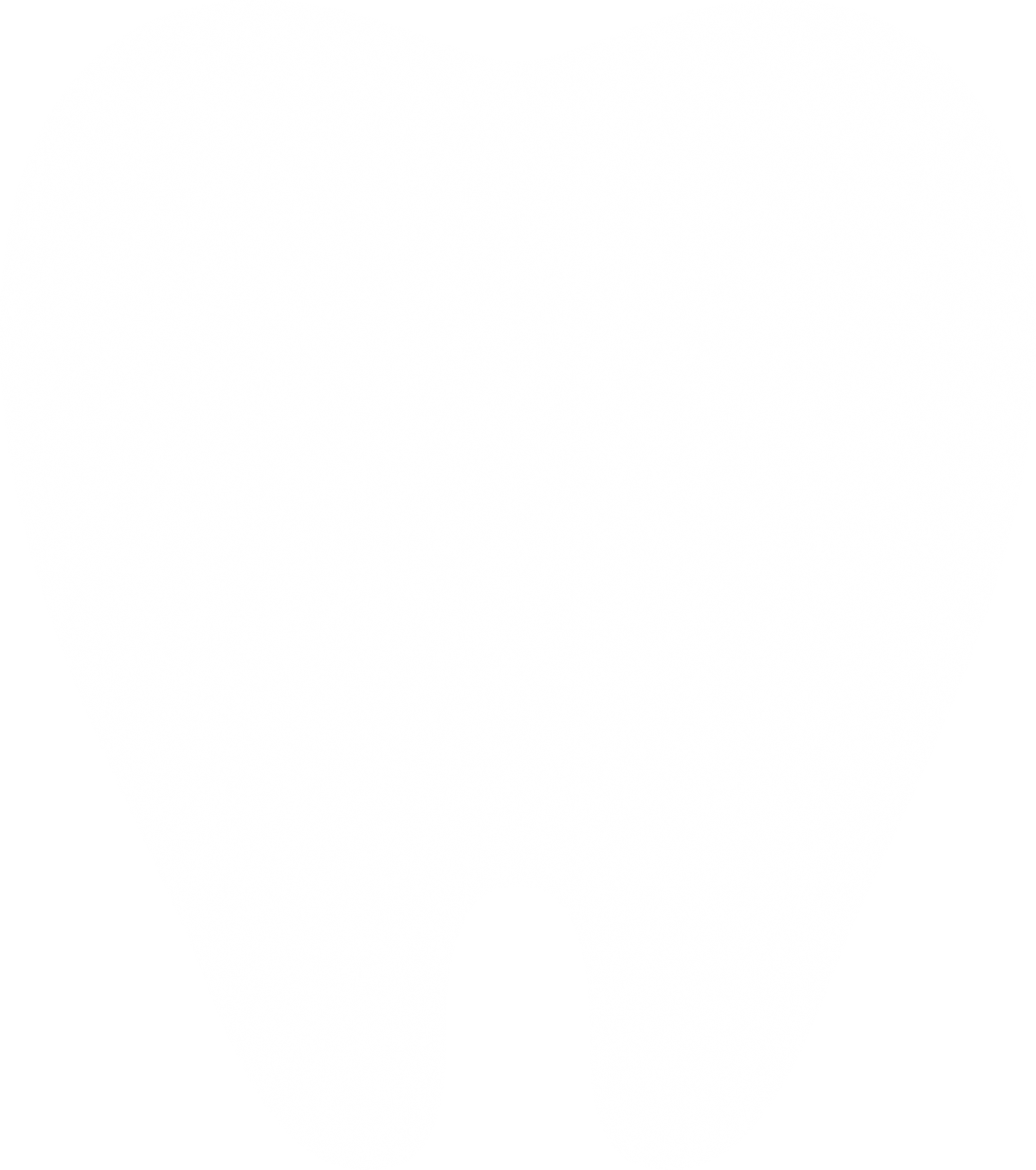 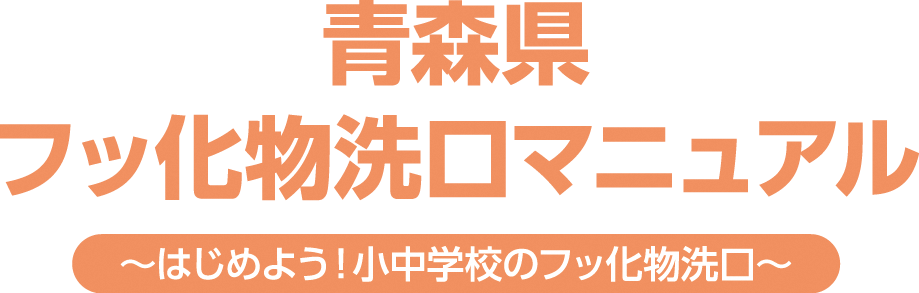 第４章Q&A編
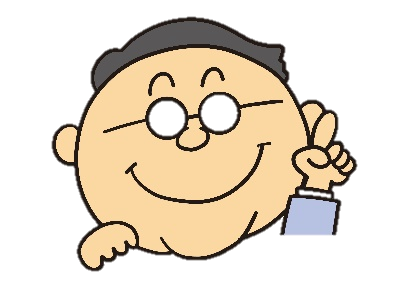 ◎このパワーポイントは、
　「青森県フッ化物洗口
　マニュアル～はじめよう！
　小中学校のフッ化物洗口～」
の内容を落とし込んだものです。

◎説明の対象者に合わせ、適宜
　必要なスライドを抜き出して
　ご活用ください。
健やか力向上推進キャラクター
「マモルさん」
青森県・青森県歯科医師会
[Speaker Notes: （県と県歯科医師会では、令和５年３月に「青森県フッ化物洗口マニュアル
　～はじめよう！小中学校のフッ化物洗口～」を策定しました。

小中学校における集団フッ化物洗口は、学齢期におけるむし歯予防に
高い効果が見込まれます。

フッ化物洗口事業の実施主体は市町村や市町村教育委員会となりますが、
県内での取組が進むよう、県及び県歯科医師会、そして関係団体が連携し、
サポートしていきます。）]
第４章　Ｑ＆Ａ
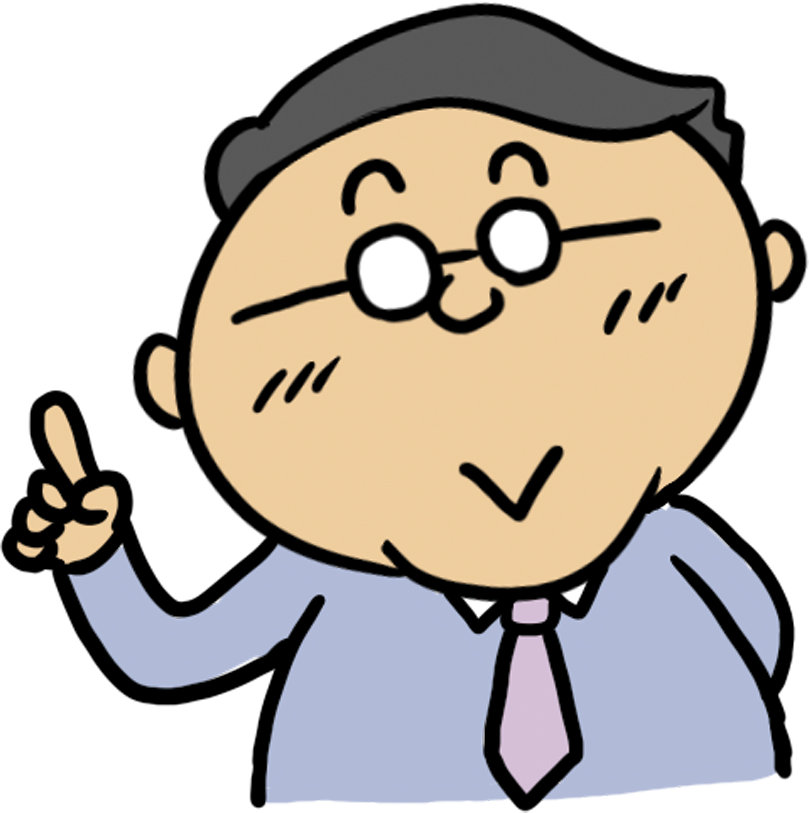 2
[Speaker Notes: （第４章は、Ｑ＆Ａです。
　なお、フッ化物洗口マニュアルの別冊として、　青森県歯科医師会が
　作成した詳細なＱ＆Ａの冊子もありますので、ぜひご活用ください）]
3
１　むし歯予防について①
Ｑ１ フッ化物洗口でどのくらいむし歯が減るのですか？
新潟県や滋賀県などでは、保育所・幼稚園からフッ化物洗口を実施した
　場合、中学校１年生における一人平均むし歯数が約半数になるという報告
　があります。
　　また、子どもの頃にフッ化物洗口を継続実施した人は大人になっても
　むし歯が少ないことが確認されています。
[Speaker Notes: Ｑ１ フッ化物洗口でどのくらいむし歯が減るのですか？

新潟県や滋賀県などでは、保育所・幼稚園からフッ化物洗口を実施した場合、
中学校１年生における一人平均むし歯数が約半数になるという報告があります。
また、子どもの頃にフッ化物洗口を継続実施した人は大人になってもむし歯が
少ないことが確認されています。]
4
１　むし歯予防について②
Ｑ２ 「フッ化物洗口は10 年ぐらいやらないと効果が出ない」と
　聞きましたが、高学年の子どもたちでもやる必要があるのですか？
フッ化物洗口の効果がはっきりと表れてくるのは、実施してから２～３年後
です。特に、上あごの前歯では２～３年でほとんどむし歯が発生しないように
なります。
　小・中学校の子どもの場合、平均すると一人につき１年に0.5 本～１本の
むし歯ができているのが現状ですが、それを50％以下に抑えられます。
[Speaker Notes: Ｑ２ 　「フッ化物洗口は10 年ぐらいやらないと効果が出ない」と
　聞きましたが、高学年の子どもたちでもやる必要があるのですか？

フッ化物洗口の効果がはっきりと表れてくるのは、実施してから２～３年後です。
特に、上あごの前歯では２～３年でほとんどむし歯が発生しないようになります。
小・中学校の子どもの場合、平均すると一人につき１年に0.5 本～１本のむし歯が
できているのが現状ですが、それを50％以下に抑えられます。]
5
１　むし歯予防について③
Ｑ３ むし歯予防は歯みがきだけで十分ではないでしょうか？
不十分です。
　　歯みがきで歯垢を100％取り除くことは不可能です。
　　歯ブラシの届かない奥歯の溝や歯と歯の間はむし歯の好発部位です。
　　むし歯の予防には、「フッ化物の応用」「歯みがき」「甘味の適正摂取」
　を組み合わせることが効果的です。
[Speaker Notes: Ｑ３ むし歯予防は歯みがきだけで十分ではないでしょうか？ 

不十分です。
歯みがきで歯垢を100％取り除くことは不可能です。
歯ブラシの届かない奥歯の溝や歯と歯の間はむし歯の好発部位です。
むし歯の予防には、「フッ化物の応用」「歯みがき」「甘味の適正摂取」を　
組み合わせることが効果的です。]
6
１　むし歯予防について④
Ｑ４ フッ化物洗口をすれば、歯をみがく必要はないのですか？
必要です。
　　歯をみがくことは、むし歯予防だけでなく、歯ぐきや口の中の健康を保つ
　ために大切なことです。
[Speaker Notes: Ｑ４ フッ化物洗口をすれば、歯をみがく必要はないのですか？ 

必要です。
歯をみがくことは、むし歯予防だけでなく、歯ぐきや口の中の健康を保つために大切なことです。]
7
１　むし歯予防について⑤
Ｑ５ 既にあるむし歯にもフッ化物応用は効果がありますか？
潜在性のものを含め、すでにあるむし歯に対する進行抑制効果はないため、
　歯科医院での治療が必要です。
　　フッ化物応用により、治療が完了した歯のむし歯の再発防止や、むし歯に
　なっていない健全な歯のむし歯予防効果が期待できます。
　　また、むし歯予防効果は直後に表れるものではなく、洗口を開始して
　２～３年後からといわれているため、継続的に洗口を実施することが重要
　です。
[Speaker Notes: Ｑ５ 既にあるむし歯にもフッ化物応用は効果がありますか？ 

潜在性のものを含め、すでにあるむし歯に対する進行抑制効果はないため、
歯科医院での治療が必要です。
フッ化物応用により、治療が完了した歯のむし歯の再発防止や、むし歯に
なっていない健全な歯のむし歯予防効果が期待できます。
また、むし歯予防効果は直後に表れるものではなく、洗口を開始して
２～３年後からといわれているため、継続的に洗口を実施することが重要です。]
8
２　フッ化物洗口の実施について①
Ｑ６ フッ化物洗口は家庭で実施できないものですか？
フッ化物洗口剤を歯科医院で処方してもらったり、薬局等で購入すること
　により、家庭でも実施することができます。
　　正しく実施すれば集団で行うのと同じむし歯予防効果が得られますが、
　家庭で長期間にわたり継続することが難しいという点が最大の短所と
　なっています。
[Speaker Notes: Ｑ６ フッ化物洗口は家庭で実施できないものですか？ 

フッ化物洗口剤を歯科医院で処方してもらったり、薬局等で購入すること
により、家庭でも実施することができます。
正しく実施すれば集団で行うのと同じむし歯予防効果が得られますが、
家庭で長期間にわたり継続することが難しいという点が最大の短所と
なっています。]
9
２　フッ化物洗口の実施について②
Ｑ７ なぜ集団でフッ化物洗口を行った方がよいのですか？
集団で洗口を行うと、継続性が保たれ、実施している学校内のすべての
　子どもたちに対してむし歯を予防する機会を平等に設けることができます。
　　各家庭で実施すると、ごく一部の家庭でしか継続されなかったり、むし歯
　になりやすい人ほど洗口を行わなかったりするなど、家庭状況の差によって
　歯の健康に格差が生じてしまいます。
[Speaker Notes: Ｑ７ なぜ集団でフッ化物洗口を行った方がよいのですか？

集団で洗口を行うと、継続性が保たれ、実施している学校内のすべての
子どもたちに対してむし歯を予防する機会を平等に設けることができます。
各家庭で実施すると、ごく一部の家庭でしか継続されなかったり、むし歯
になりやすい人ほど洗口を行わなかったりするなど、家庭状況の差によって
歯の健康に格差が生じてしまいます。]
10
２　フッ化物洗口の実施について③
Ｑ８ フッ化物洗口を希望しない人への配慮はどうすればよいですか？
フッ化物洗口は安全性や予防効果に優れたむし歯予防法であり、なるべく
　多くの子どもたちの参加を得るため、実施前に説明会を開催し、十分な理解
　を得ることが大切です。
　　しかし、参加は任意であるため、説明を聞いても希望しない人は、水道水
　で洗口を行うなどの配慮が必要です。
[Speaker Notes: Ｑ８ フッ化物洗口を希望しない人への配慮はどうすればよいですか？ 

フッ化物洗口は安全性や予防効果に優れたむし歯予防法であり、なるべく
多くの子どもたちの参加を得るため、実施前に説明会を開催し、十分な理解
を得ることが大切です。
しかし、参加は任意であるため、説明を聞いても希望しない人は、水道水
で洗口を行うなどの配慮が必要です。]
11
２　フッ化物洗口の実施について④
Ｑ９ 学校でのフッ化物洗口は医療行為にあたらないのですか？
昭和60年３月、国会答弁において「フッ化物洗口は、学校における
　保健管理の一環として実施されているものである」と政府の見解が
　示されており、医療行為にはあたりません。
[Speaker Notes: Ｑ９ 学校でのフッ化物洗口は医療行為にあたらないのですか？ 

昭和60年３月、国会答弁において「フッ化物洗口は、学校における
保健管理の一環として実施されているものである」と政府の見解が
示されており、医療行為にはあたりません。]
12
２　フッ化物洗口の実施について⑤
Ｑ10 洗口液の作製は、医療従事者でなくても行えますか？
行うことができます。
　　昭和60年３月、国会答弁において「学校の養護教諭がフッ化ナトリウムを
　含有する医薬品をその使用方法に従い溶解、希釈する行為は、薬事法及び
　薬剤師法に抵触するものではない」という政府の見解が示されています。
[Speaker Notes: Ｑ10 洗口液の作製は、医療従事者でなくても行えますか？ 

行うことができます。
昭和60年３月、国会答弁において「学校の養護教諭がフッ化ナトリウムを
含有する医薬品をその使用方法に従い溶解、希釈する行為は、薬事法及び
薬剤師法に抵触するものではない」という政府の見解が示されています。]
13
２　フッ化物洗口の実施について⑥
Ｑ11 フッ化物洗口は劇薬を用いると聞きましたが、大丈夫でしょうか？
フッ化物洗口剤や洗口液を取り扱う際に気をつけることはどんなことですか？
フッ化物洗口剤（ミラノール、オラブリス）は希釈前は劇薬であるため、各学校
　で他の物と区別して保管し、（法的義務はありませんが）施錠して管理する必要が
　あります。
　　しかし、希釈することでフッ化物濃度が１％以下となることから、劇薬指定から
　除外され、学校等で取り扱うことに問題はありません。
　　フッ化物洗口を実施する際は、歯科医師等が発行した指示書に基づき、教職員が
　洗口剤を水道水で溶解、希釈して洗口液を調製します。希釈された洗口液は劇薬で
　はありませんが、洗口液の保管容器（ディスペンサー付きボトル等）には必ず
　「フッ化物洗口液」と明記し、内容物がわかるようにします。
[Speaker Notes: Ｑ11 フッ化物洗口は劇薬を用いると聞きましたが、大丈夫でしょうか？
　　　フッ化物洗口剤や洗口液を取り扱う際に気をつけることはどんなことですか？ 

フッ化物洗口剤（ミラノール、オラブリス）は希釈前は劇薬であるため、各学校で
他の物と区別して保管し、（法的義務はありませんが）施錠して管理する必要が
あります。
しかし、希釈することでフッ化物濃度が１％以下となることから、劇薬指定から
除外され、学校等で取り扱うことに問題はありません。
フッ化物洗口を実施する際は、歯科医師等が発行した指示書に基づき、教職員が
洗口剤を水道水で溶解、希釈して洗口液を調製します。希釈された洗口液は劇薬で
はありませんが、洗口液の保管容器（ディスペンサー付きボトル等）には必ず
「フッ化物洗口液」と明記し、内容物がわかるようにします。]
14
２　フッ化物洗口の実施について⑦
Ｑ12 フッ化物洗口を行う時間帯はいつが適当ですか？
洗口後、約30分間飲食物を摂取しないような時間帯であれば、フッ化物
　洗口を実施する時間は各々の学校の実状に合わせて選ぶことができます。
　　なお、フッ化物洗口に要する時間は、慣れると洗口液の分注から用具の
　後片づけまで含めて全体で約10分程度が見込まれます。
[Speaker Notes: Ｑ12 フッ化物洗口を行う時間帯はいつが適当ですか？ 

洗口後、約30分間飲食物を摂取しないような時間帯であれば、フッ化物
洗口を実施する時間は各々の学校の実状に合わせて選ぶことができます。
なお、フッ化物洗口に要する時間は、慣れると洗口液の分注から用具の
後片づけまで含めて全体で約10分程度が見込まれます。]
15
２　フッ化物洗口の実施について⑧
Ｑ13 夏休み中はフッ化物洗口をしなくてもよいのですか？
フッ化物洗口を実施するために、夏休み中に毎週子どもたちを集めることは
　無理がありますので、夏休み中は学校等でのフッ化物洗口を実施しなくても
　よいでしょう。
　　しかし、この期間にもむし歯予防は重要なので、家庭において甘味の適正
　摂取や歯みがきの励行を一層徹底することが大切です。
[Speaker Notes: Ｑ13 夏休み中はフッ化物洗口をしなくてもよいのですか？ 

　　フッ化物洗口を実施するために、夏休み中に毎週子どもたちを集めることは
無理がありますので、夏休み中は学校等でのフッ化物洗口を実施しなくても
よいでしょう。
しかし、この期間にもむし歯予防は重要なので、家庭において甘味の適正
摂取や歯みがきの励行を一層徹底することが大切です。]
16
２　フッ化物洗口の実施について⑨
Ｑ14 フッ化物洗口による予防効果はどのように評価すればよいですか？
①評価の時期
　　　フッ化物洗口の予防効果は、実施後２～３年を経過すると現れます。
　　②比較の年齢
　　　むし歯は元に戻らない病気のため、年齢（学年）とともに増加します。
　　　異なる年齢で比較すると、見かけ上むし歯になる時期が遅れただけと見えることがあるため、
　　　むし歯の予防効果を比較するためには、同一年齢児で比較します。
　　　フッ化物洗口を実施すると確実にこの同一年齢の間で差が出てきます。
　　③確認の方法
　　　フッ化物洗口を実施している学校で、そのむし歯予防効果を知るためには、一人平均むし歯数や、
　　　むし歯を持っている子どもの割合（むし歯有病者率）を、フッ化物洗口を実施していない学校と
　　　比較する方法（未実施校との比較）が一般的です。この時も同一年齢（学年）で比較することが
　　　大切です。また、フッ化物洗口を実施する前からのむし歯の増加量で比較することで、より詳細
　　　に比較することができます。　　　　　　　　　　　　　※算出方法等はマニュアルP.31参照。
[Speaker Notes: Ｑ14 フッ化物洗口による予防効果はどのように評価すればよいですか？ 

①評価の時期
フッ化物洗口の予防効果は、実施後２～３年を経過すると現れます。

②比較の年齢
むし歯は元に戻らない病気のため、年齢（学年）とともに増加します。
異なる年齢で比較すると、見かけ上むし歯になる時期が遅れただけと見えることがあるため、
むし歯の予防効果を比較するためには、同一年齢児で比較します。
フッ化物洗口を実施すると確実にこの同一年齢の間で差が出てきます。

③確認の方法
フッ化物洗口を実施している学校で、そのむし歯予防効果を知るためには、一人平均むし歯数や、
むし歯を持っている子どもの割合（むし歯有病者率）を、フッ化物洗口を実施していない学校と
比較する方法（未実施校との比較）が一般的です。この時も同一年齢（学年）で比較することが
大切です。また、フッ化物洗口を実施する前からのむし歯の増加量で比較することで、より詳細
に比較することができます。

算出方法等はマニュアルP.31をご参照ください。]
17
３　フッ化物洗口の安全性について①
Ｑ15 身体へ悪影響がないか心配です。
フッ化物洗口を含む各種のフッ化物応用法に関しては、世界で過去60 年間
　の研究データが積み重ねられ、効果、安全性には科学的な根拠があるものと
　して確立しています。
　　これらの結果を踏まえ、世界保健機関ＷＨＯや国際歯科連盟などの国際機関、
　また日本においても厚生労働省、文部科学省、日本歯科医師会、日本学校歯科
　医会等の政府及び専門団体、日本口腔衛生学会等の学術団体が、フッ化物応用
　の効果･安全性を確認し、フッ化物応用の推進を図っています。
[Speaker Notes: Ｑ15 身体へ悪影響がないか心配です。

フッ化物洗口を含む各種のフッ化物応用法に関しては、世界で過去60 年間
の研究データが積み重ねられ、効果、安全性には科学的な根拠があるものと
して確立しています。
これらの結果を踏まえ、世界保健機関ＷＨＯや国際歯科連盟などの国際機関、
また日本においても厚生労働省、文部科学省、日本歯科医師会、日本学校歯科
医会等の政府及び専門団体、日本口腔衛生学会等の学術団体が、フッ化物応用
の効果･安全性を確認し、フッ化物応用の推進を図っています。]
18
３　フッ化物洗口の安全性について②
Ｑ16 学校でフッ化物洗口をして､家でもフッ化物配合歯みがき剤を使い、歯科医院でフッ化物歯面塗布を行ったら､フッ化物の使いすぎになりませんか？
使いすぎになりません。
　　フッ化物配合歯みがき剤は家庭において毎日使うことで、子どもから大人
　までむし歯予防に効果があります。
　　フッ化物歯面塗布は、むし歯になりにくい丈夫な歯をつくります。
　　これらをフッ化物洗口と併用することにより、より一層むし歯予防効果が
　高まります。
[Speaker Notes: Ｑ16 学校でフッ化物洗口をして、家でもフッ化物配合歯みがき剤を使い、歯科医院で
フッ化物歯面塗布を行ったら、フッ化物の使いすぎになりませんか？ 

使いすぎになりません。
フッ化物配合歯みがき剤は家庭において毎日使うことで、子どもから大人
までむし歯予防に効果があります。
フッ化物歯面塗布は、むし歯になりにくい丈夫な歯をつくります。
これらをフッ化物洗口と併用することにより、より一層むし歯予防効果が
高まります。]
19
３　フッ化物洗口の安全性について③
Ｑ17 フッ化物洗口で歯に色が着くようなことはありませんか？
フッ化ナトリウムの水溶液は、無色透明、無味無臭の中性域にある溶液で
　あるため、この溶液による洗口で、歯に色素が沈着したり、斑状歯になる
　ようなことはありません。
　（乳歯のむし歯の進行抑制に使われる「フッ化ジアンミン銀」はむし歯部分
　　を黒く変化させますが、フッ化物洗口ではそのようなことはありません。）
[Speaker Notes: Ｑ17 フッ化物洗口で歯に色が着くようなことはありませんか？ 

フッ化ナトリウムの水溶液は、無色透明、無味無臭の中性域にある溶液で
あるため、この溶液による洗口で、歯に色素が沈着したり、斑状歯になる
ようなことはありません。
（乳歯のむし歯の進行抑制に使われる「フッ化ジアンミン銀」はむし歯部分
を黒く変化させますが、フッ化物洗口ではそのようなことはありません。）]
20
３　フッ化物洗口の安全性について④
Ｑ18 フッ化物洗口でアレルギーを発症させてしまう可能性は
　ありませんか？
今までフッ化物をお茶などを通じて身近に経験してきた人の歴史の中で、
　フッ化物でアレルギーがあったとする事例は見当たりません。
　　また、ほぼ９割の歯みがき剤にフッ化物が配合されていますが、歯みがき剤
　のフッ化物でアレルギーを起こしたという報告はなく、新潟県が集団フッ化物
　洗口に取り組んで以来、数十年を経過した今も、健康被害が起こったという
　報告はありません。
　　専門機関や学会においても､フッ化物とアレルギーの関係は科学的に否定
　されています。
[Speaker Notes: Ｑ18 フッ化物洗口でアレルギーを発症させてしまう可能性は
ありませんか？ 

今までフッ化物をお茶などを通じて身近に経験してきた人の歴史の中で、
フッ化物でアレルギーがあったとする事例は見当たりません。
また、ほぼ９割の歯みがき剤にフッ化物が配合されていますが、歯みがき剤
のフッ化物でアレルギーを起こしたという報告はなく、新潟県が集団フッ化物
洗口に取り組んで以来、数十年を経過した今も、健康被害が起こったという
報告はありません。
専門機関や学会においても､フッ化物とアレルギーの関係は科学的に否定
されています。]
21
３　フッ化物洗口の安全性について⑤
Ｑ19 フッ化物洗口を行ってはいけない病気がありますか？
特にありません。
　　フッ化物は自然環境中に存在する物質であり、日常生活の中で飲食物と
　ともに常にフッ化物を摂取しています。
　　身体の弱い人が特に影響を受けやすいという事実はありません。
[Speaker Notes: Ｑ19 フッ化物洗口を行ってはいけない病気がありますか？ 

特にありません。
フッ化物は自然環境中に存在する物質であり、日常生活の中で飲食物と
ともに常にフッ化物を摂取しています。
身体の弱い人が特に影響を受けやすいという事実はありません。]
22
３　フッ化物洗口の安全性について⑥
Ｑ20 口の中に傷や口内炎がある場合に、フッ化物洗口を行っても
　よいですか？
フッ化物洗口をすることで傷や口内炎に影響することはありません。
　　フッ化物洗口液は、刺激性のものではありません。
　　しかし、傷や口内炎があることで水がしみる、痛みがあるなどの場合は、
　その症状が軽減するまで無理に行うことはありません。
[Speaker Notes: Ｑ20 口の中に傷や口内炎がある場合に、フッ化物洗口を行っても
よいですか？ 

フッ化物洗口をすることで傷や口内炎に影響することはありません。
フッ化物洗口液は、刺激性のものではありません。
しかし、傷や口内炎があることで水がしみる、痛みがあるなどの場合は、
その症状が軽減するまで無理に行うことはありません。]
23
３　フッ化物洗口の安全性について⑦
Ｑ21 歯科矯正治療中ですが、フッ化物洗口を行ってもよいですか？
フッ化物洗口で金属が腐食することはないので、矯正治療中にフッ化物洗口
　を行うことは全く問題なく、装具をはずす必要もありません。
　　矯正治療中は口腔内が複雑になり、むし歯リスクが高くなるため、通常より
　むし歯予防に力を入れることが重要です。
　　同様に、口腔内に金属の詰め物が入っていても、フッ化物洗口を行うことは
　全く問題ありません。
[Speaker Notes: Ｑ21 歯科矯正治療中ですが、フッ化物洗口を行ってもよいですか？ 

フッ化物洗口で金属が腐食することはないので、矯正治療中にフッ化物洗口
を行うことは全く問題なく、装具をはずす必要もありません。
矯正治療中は口腔内が複雑になり、むし歯リスクが高くなるため、通常より
むし歯予防に力を入れることが重要です。
同様に、口腔内に金属の詰め物が入っていても、フッ化物洗口を行うことは
全く問題ありません。]
24
３　フッ化物洗口の安全性について⑧
Ｑ22 誤飲してしまったらどうなりますか？どのように対応しますか？
仮に誤って１人１回分（小中学生 10ml） のフッ化物洗口液を飲み込んだ
　時のフッ化物の量は９mgです。
　　この量では特別な処置、対応は必要ありません。
　　フッ化物洗口後、洗口液を吐き出しても全体量の10～15%の液が口の中に
　残りますが、その中のフッ化物の量は、毎日紅茶を１～２杯飲んだ時にとる
　量と同じで、問題ありません。
[Speaker Notes: Ｑ22 誤飲してしまったらどうなりますか？どのように対応しますか？ 

仮に誤って１人１回分（小中学生 10ml） のフッ化物洗口液を飲み込んだ
時のフッ化物の量は９mgです。
この量では特別な処置、対応は必要ありません。
フッ化物洗口後、洗口液を吐き出しても全体量の10～15%の液が口の中に
残りますが、その中のフッ化物の量は、毎日紅茶を１～２杯飲んだ時にとる
量と同じで、問題ありません。]
25
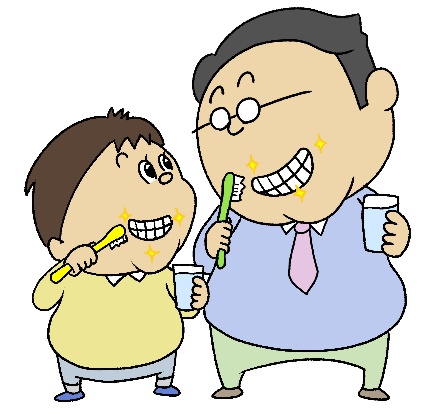 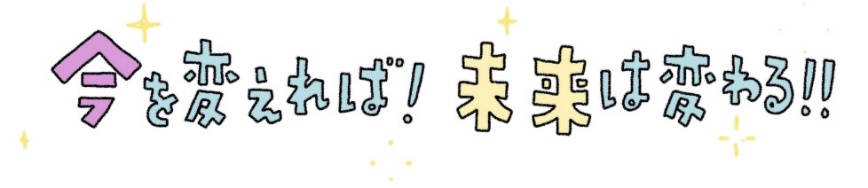 県及び県歯科医師会ホームページにフッ化物洗口に関する情報を掲載しています。
マニュアル（PDF）及び様式例（Word・Excel・PowerPoint）のデータは、
青森県ホームページからダウンロードしてご利用いただけます。

○青森県健康福祉部がん・生活習慣病対策課
（URL）https://www.pref.aomori.lg.jp/soshiki/kenko/ganseikatsu/f-senko.html
　　　 青森県庁ホームページ内で「フッ化物洗口」と検索してください。
○青森県歯科医師会　　
（URL）https://www.aomori-da.org/
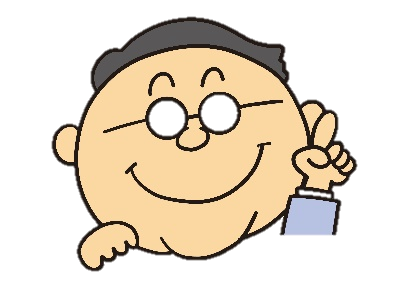 [Speaker Notes: （マニュアルP.69）
青森県及び青森県歯科医師会ホームページでは、フッ化物洗口に関する情報を掲載して
います。本マニュアル（PDF）及び様式例（Word・Excel・PowerPoint）のデータは、青森県
ホームページからダウンロードしてご利用いただけます。]